MPA Awards – Auto lids for bulk cement loading
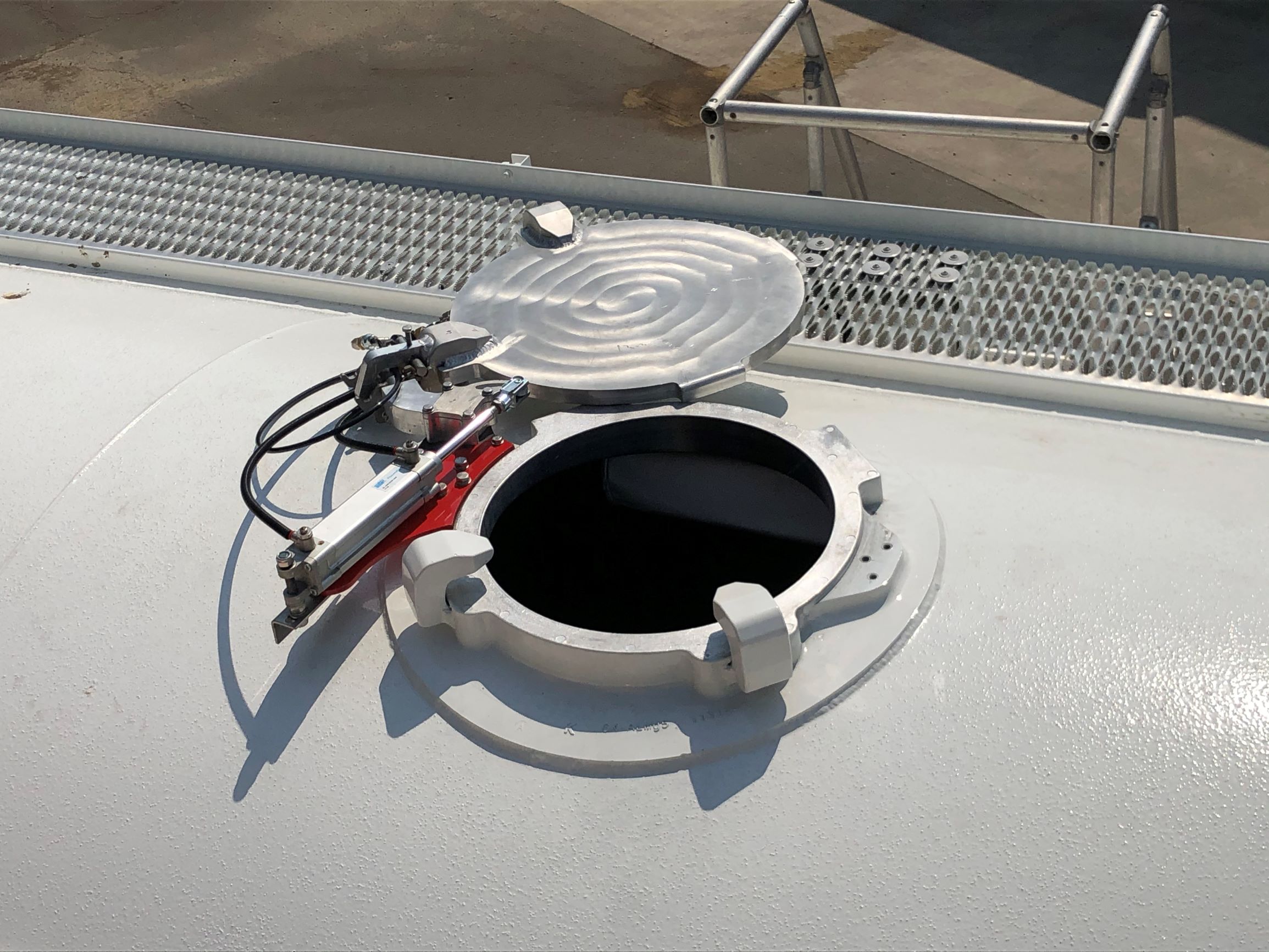 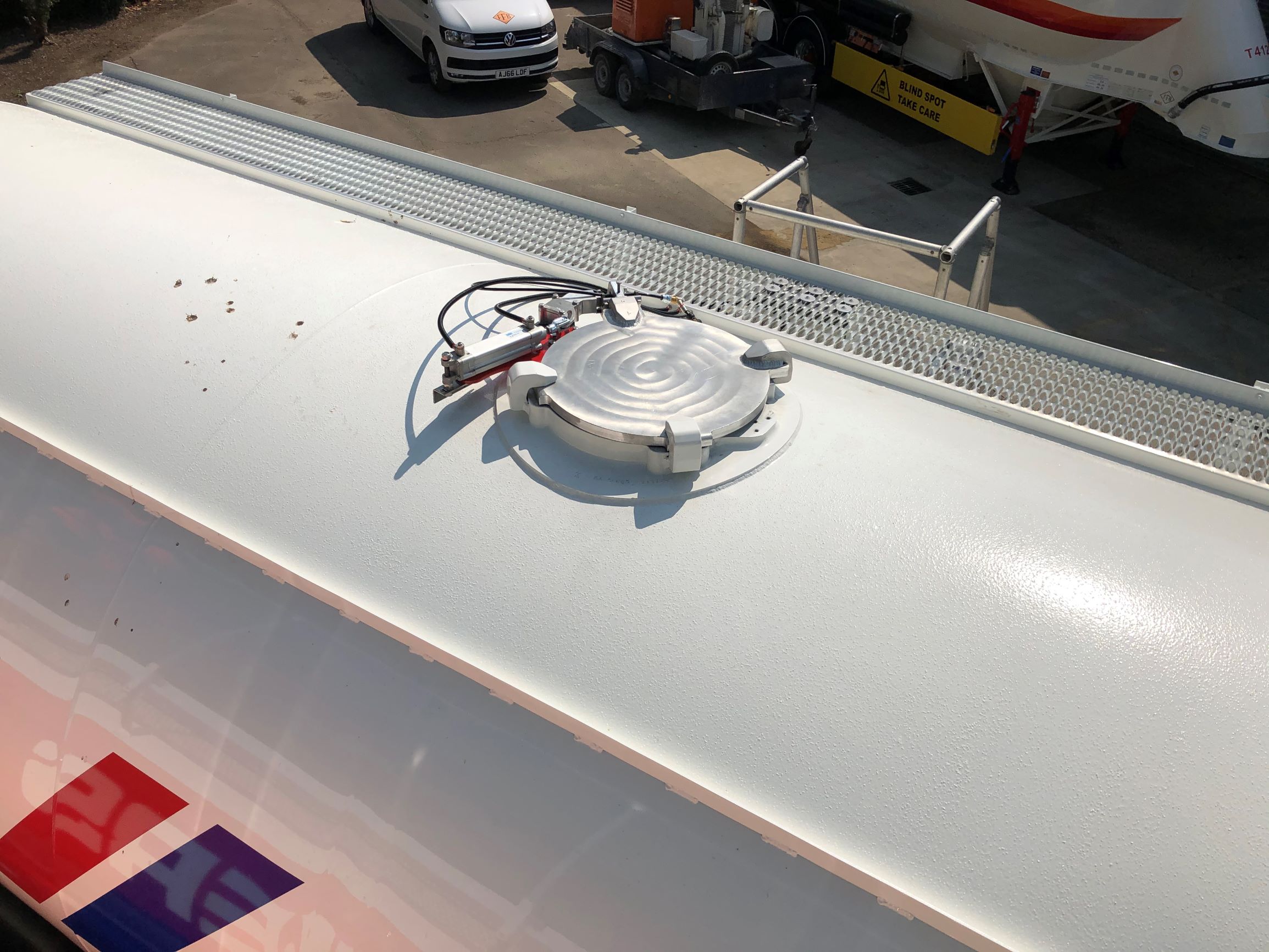 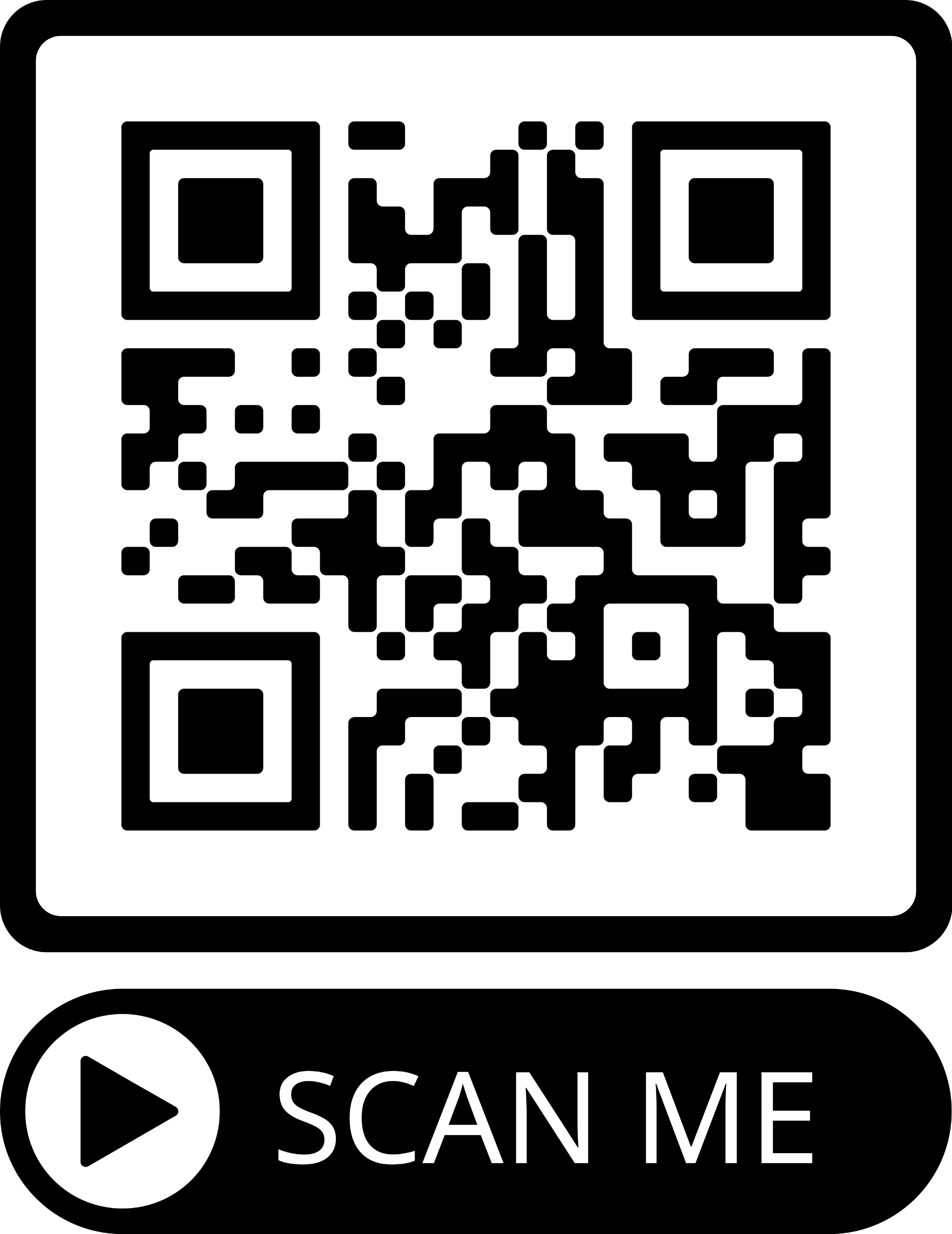 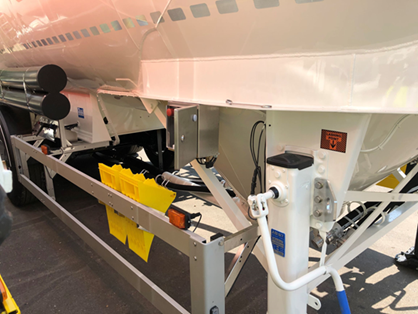 PLEASE SCAN FOR VIDEO
Ground based control panel